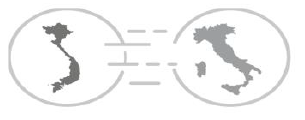 VENETO MEETS BINH DUONG
Live Webinar
27 May 2021

Dante Brandi, Consul General of Italy in Ho Chi Minh City
1
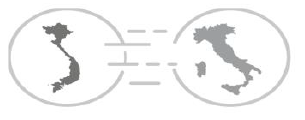 Strategic importance of ASEAN-Europe economic relationsRationale for tightening Italy-Vietnam economic bondsFOCUS ON:Complementarity of the two economies
2
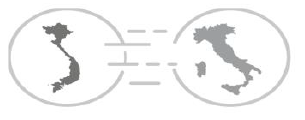 VIETNAM: where does it stand?
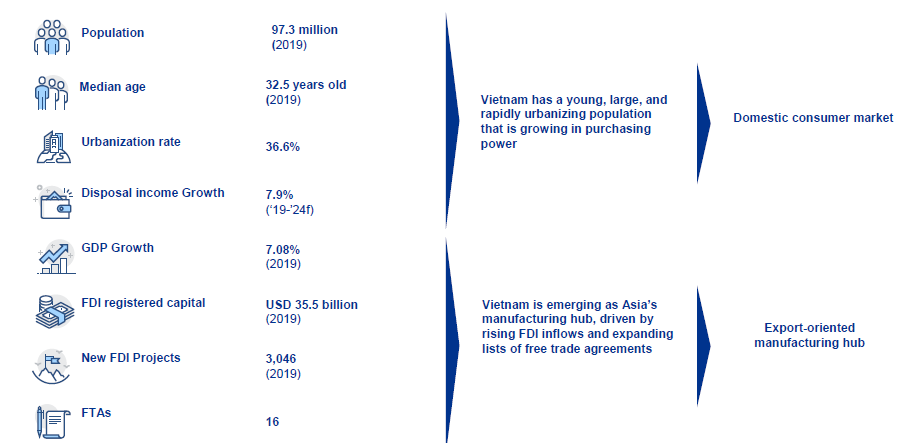 3
[Speaker Notes: Even though shifting towards capital-intensive sectors, still remain a competitive manufacturing platform, driven by FDI
This imposes an integration in the global value chain, through commercial agreements (mainly on a regional basis)
The domestic consumption market is growing, driven by the increase of purchasing power of the middle class

Population increase 
Median Age
- Vietnam currently enjoys a “golden population” structure, in which 50% of the population is aged less than 30 years old. 
- Vietnam’s population will continue to grow steadily over the next five years, and is expected to reach 100.4 million people by 2024. At this point, the country is expected to begin an aging trend, characterized by a rapid increase in the median population age
- Vietnam has a large and youthful population that represents one of the largest workforces in Southeast Asia. Currently, working age population represents nearly 70% of the total population
3. Urbanization growth
Urban population is expected to increase with an annualized growth of approximately 2.7% over the next 5 years, reaching nearly 40 million urban residents or nearly 40% of total population by 2024. Rapid urbanization is driving the growth of Vietnam’s middle class anddomestic consumer base. Vietnam currently has one of the fastest growing middle classes, whose per capita consumption is rapidly converging onthe ASEAN average
- The rapid growth of urban population in Vietnam is lead by major cities such as Hanoi, HCMC and Da Nang
The country has witnessed steady urbanization over the past five years, with the urban population now accounting for 36.6% of total population. This corresponds to a CAGR of 3.1% between 2014 and 2019. By 2024, Vietnam’s urban population is forecasted to reach 40.4 million people, with a growth rate of 2.7% per annum, ranking third among ASEAN countries.
- Vietnam’s rapid urbanization drives higher income and purchasing power, which will benefit consumer demand


4. Income growth

- Vietnam’s per capita gross income is still relatively low compared to other peers in Asia. However, its growth rate in the past five years has maintained the highest in the region at around 7% per annum and is estimated to grow at this stable rate until 2024. 
- Similarly, compared to the other five Asian peers, Vietnam’s consumption per capita is lagging. On the other hand, its future growth rate is predicted to be much higher than the other countries, at around 8.4% per annum, which will likely drive growth in overall spending


5. GDP growth 

Vietnam is one of the fastest growing economies in ASEAN, with expected GDP growth rate of 6.5% per capita through 2024 higher than that of selected regional peers such as Malaysia (4.3%), Thailand (2.5%) and Indonesia (4.6%). . Expected in the post Covid growth This is expected to be driven by strong investment growth, and greater international economic integration through a growing list of trade agreements. 


6. FDI 

- Driven by its low-cost workforce and large domestic market, Vietnam is becoming an attractive market for foreign investors
- Vietnam has attracted strong foreign investments for the past five years reflected by a growth rate of 11.7% per annum.
- Among various sectors, the industrial manufacturing and processing sectors have attracted the largest share of total FDI in flux, maintaining an average of 66.3% in total FDI into Vietnam in 2015 and 2019

7.  New FDI Projects

Registered FDI by sectors: 
Processing, manufacturing industry
Real estate trading
Wholesale, Retail, Repairing
Specialised activities and technology science
Finance, banking & insurance
Others 

Vietnam has attracted strong foreign investments for the past five years reflected by a growth rate of 11.7% per annum.
Among various sectors, the industrial manufacturing and processing sectors have attracted the largest share of total FDI influx, maintaining an average of 66.3% in total FDI into Vietnam in 2015 and 2019. 


FTA

With 13 signed FTAs, Vietnam is becoming a strategic hub for trade as well as an attractive market for consumption. 
While these agreements ease market access for foreign investors, the government will need to reform labor and improve technical skills.]
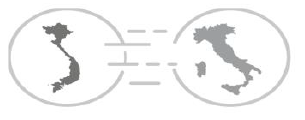 ITALY: where does it stand?
8th largest world economy; 2nd largest manufacturing base in Europe
Leading manufacturing player 
Leader in Europe for its efficient use of resources in manufacturing process
Leader in automation, robotization, advanced sectors, R&D
4
[Speaker Notes: Italy remains a valid proposition when it comes to its manufacturing base and capacity to compete in global markets. 
(among the 5 top countries with a trade surplus in manufacturing sector exceeding 100 bn USD)
Maybe less immediate is how Italy is leading also in sustainability and in the efficient use of resources in manufacturing process. It ranks 1st in Europe for share of renewable energy in the gross domestic consumption (17.4%). Is the 1st in Europe for turnover per-capita in the field of products developed with biological processes (like bioplastic), leader in the percentage of recycled waste and efficient waste reduction (43.2 tons per million euros produced), leading also in secondary raw material recycling in the manufacturing industry. 1st in Europe per rate of circular economy (18.5% of the total raw material consumption comes from secondary raw materials), leading also in efficient use of raw materials (307 tons per million euros produced) and leading in low energy consumption per unit of product]
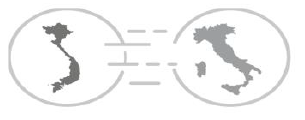 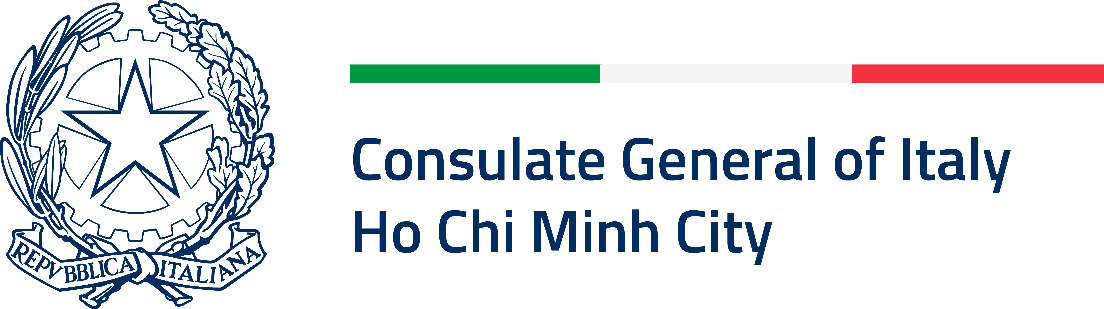 ITALY: the ideal manufacturing partner
Leader in key-sectors like:
Wood industry (2nd in the world for trade surplus), 
Machineries (5th in the world for export, leader in high-tech standards)
Automotive (robotized manufacturing, leading producer)
Pharma (1st in Europe for production)
Agrifood (in the top-ten global exporters, most sustainable agrifood country and 1st for food quality certification)
5
[Speaker Notes: Wood industry – Second only to China
Machineries – Over 5.000 companies in the sector and almost 50bn eur turnover. 18% of total Italian export is machinery.
Automotive - Huge expenditure in R&D, industrial districts, global outreach
Pharma – Sector where we are experiencing the largest export’s growth (79%), 1st in Europe for turnover and production (31bn eur)
Agrifood (food and related technologies) – An undisputed powerhouse, including in organic production, with a turnover of 137bn eur and over 56k companies]
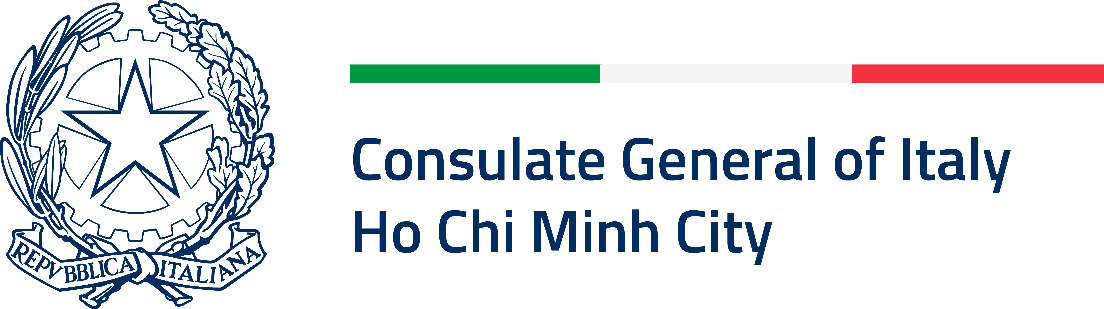 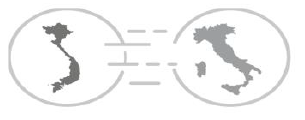 ITALY: where is it heading to?
Institutional “investment” in export (commitment of the whole Sistema Italia and resources)
Consolidating existing markets. Opening new ones (Asia)
The case of Vietnam:
Bilateral relations (despite the pandemic, important achievements in 2020: Italy-ASEAN partnership, Joint Economic Committee, Joint Committee on S&T)
Network of Italian PP institutions in Vietnam (Embassy; CG; ITA; ICHAM; Uni-Italia; SACE-SIMEST-CDP)
Italian businesses in Vietnam (100 companies; appreciation for their way of doing business)
6
[Speaker Notes: Patto per l’Export (June 2020). Political commitment. Multistakeholder approach. Multivectorial approach (communication, training, finance, exhibitions. Public support for internationalization.
Commitment is even prior to this extraordinary measures.
Strategic partnership Italy-Vietnam since 2013.
Opening of the Italian Consulate General in HCMC, only Consulate General in South-East Asia (2014)
Network of Italian institutions]
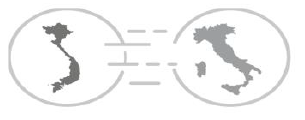 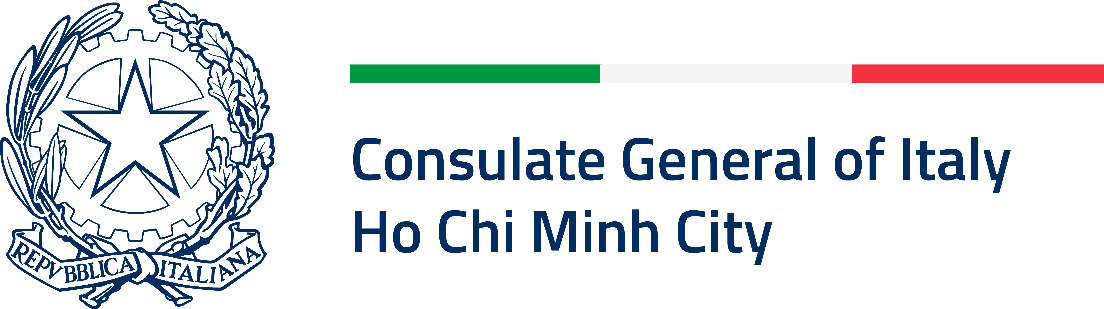 Opportunities for Italian enterprises
Vietnam not only offers Italian companies the opportunity to localize manufacturing but also the chance to offer Italian products to an emerging consumer base.
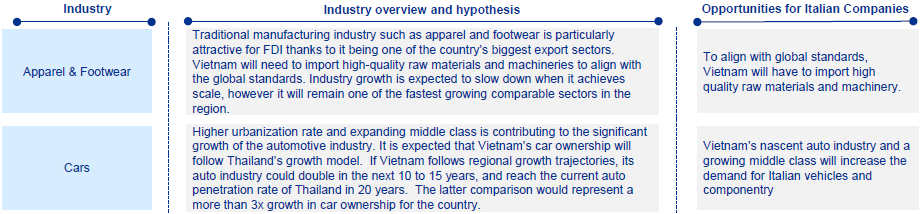 7
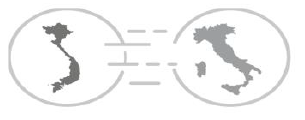 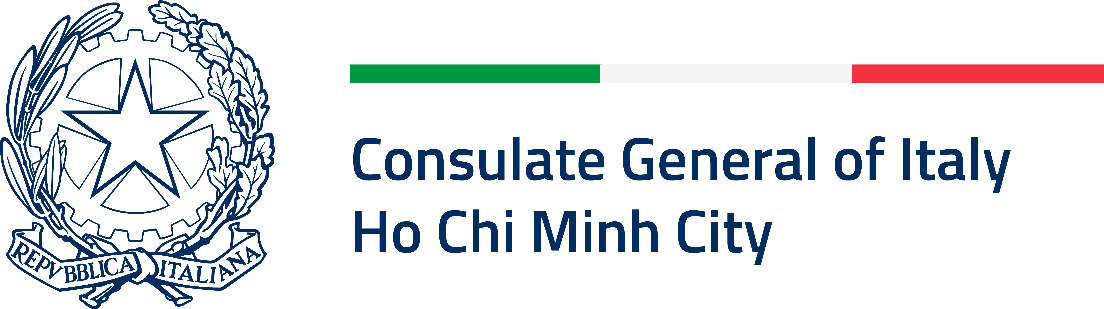 Opportunities for Italian enterprises
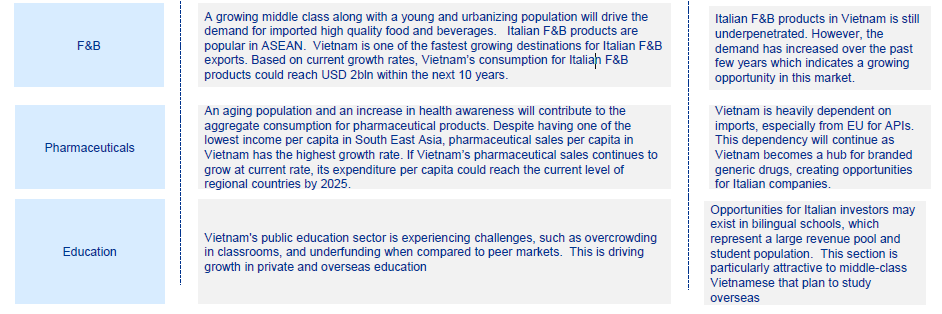 8
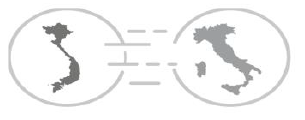 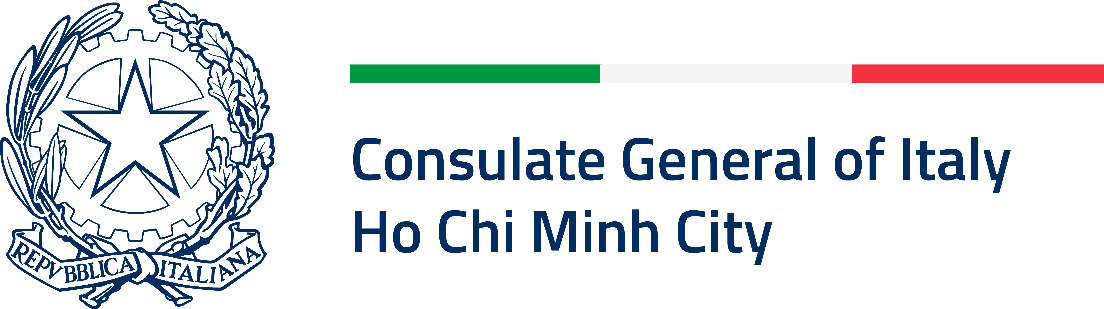 Opportunities for Italian enterprises
9
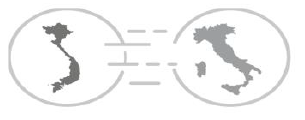 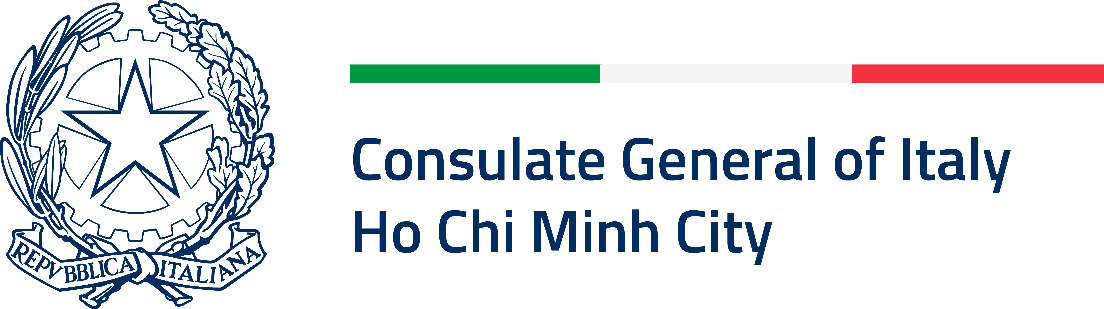 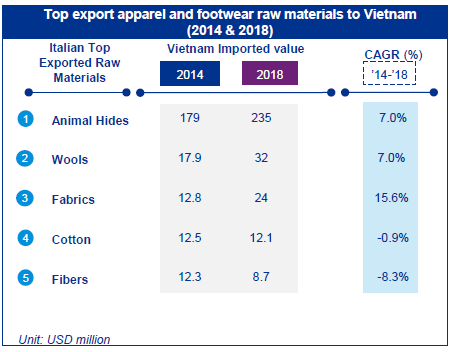 Apparel & Footwear
Opportunities
Leather & Fiber raw materials
Machineries 

Vietnam remains one of the top Asian countries to import Italian raw materials, this position will likely expand with the EVFTA
Textile-related machines remain one of the top imports from Italy. This demand will likely to continue
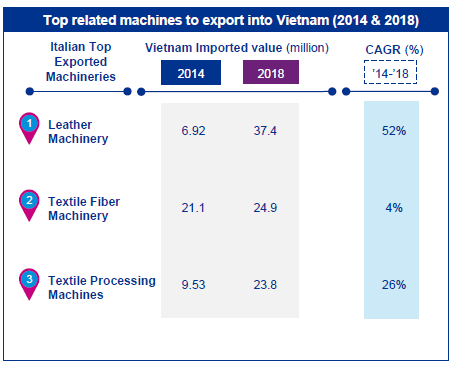 10
[Speaker Notes: Vietnam remains one of the top Asian countries to import Italian raw materials, this position will likely expand with the EVFTA

In comparison with other Asian countries, Vietnam was one of the top Asian destinations for Italian export textiles in the period of 2014-2018, with a high CAGR rate of 9%. Italian’s top export products include animal hides, wools and fabrics, among which animal hides amounted to USD 235 million in 2018 at a y-o-y growth rate of 7%. 

Key implications for Italian companies
With the EVFTA coming into effect, Vietnam's textile and garment industry is expected to increase its exports to the EU. Thatsaid, capitalizing on the EVFTA's advantages may not be simple due to the “yarn forward” rule, which stipulate rules of product origin. 
While Vietnam needs more than 9 billion meters of fabric annually, domestic suppliers can meet only one-third of this amount, and the rest must be imported. Thus, opportunities for Italian companies to export fabrics into Vietnam are expected to widen when the EVFTA comes into effect.


Textile-related machines remain one of the top imports from Italy. This demand will likely to continue

Italian Machinery manufacturing and export has grown over the last decade, This export market is now worth more than USD140 billion in 2018, and accounts for approximately 18% of all Italian exports. 
In Asia, Vietnam is among the top countries to import Italian machineries with a CAGR of 15% from 2014 to 2018. Textile related machinery is a key category 

Key implications for Italian companies 
As Vietnam integrates its textile-related supply chain to meet global standards, there will be a growing demand for Italian machinery and equipment 


With the EVTFA in effect, Italian companies can take to advantage by either localizing of manufacturing in Vietnam, or exporting raw materials such as high-quality fabrics or machineries]
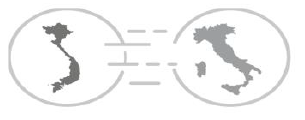 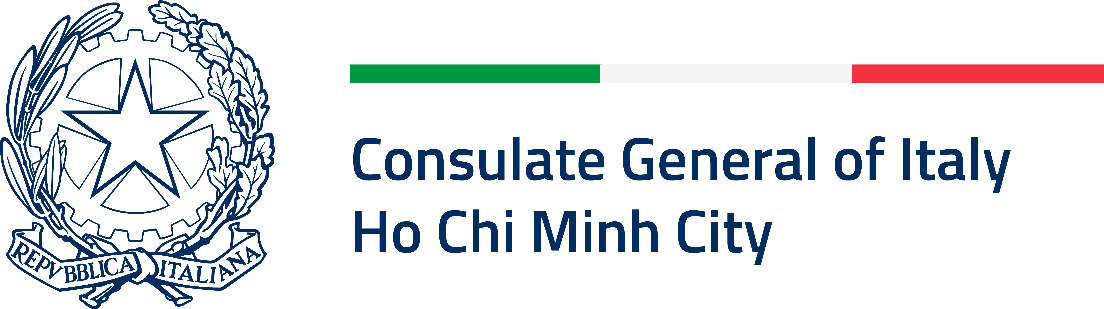 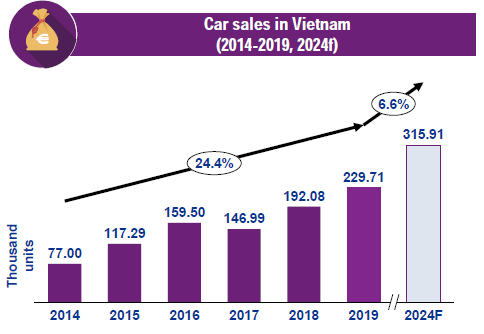 Cars/automotive
Opportunities 
Complete Build-up Automobiles

Supply chain still to be developed
Strong incentives to the sector from the government 
Export potential from Vietnam to free trade area
Vietnam’s nascent auto industry and a growing middle class will increase the demand for Italian vehicles and componentry
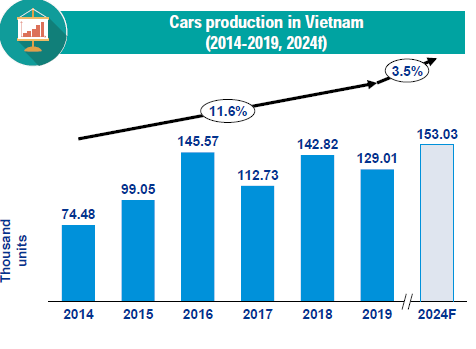 11
[Speaker Notes: Car ownership in Vietnam has doubled for the past 5 years thanks to rising disposable income and urbanization. 

With the GDP growth rate average at 6% per year, Vietnam is expected to become a “middle-income” country by 2032. At which time, the country automobiles penetration rate will likely reach 50 cars per 1000 people, which represents a 5x market expansion of current value. 

Vietnam’s automotive industry has expanded significantly over the past 5 years, however, the industry is import-orientated due to a lack  of technological advances 

Vietnam’s growing domestic auto production will be an opportunity for Italian high-quality components and machineries  

Italian companies can leverage high level of technological expertise to meet the growing demand for high-quality and high-value automobile in Vietnam]
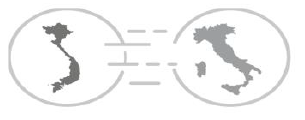 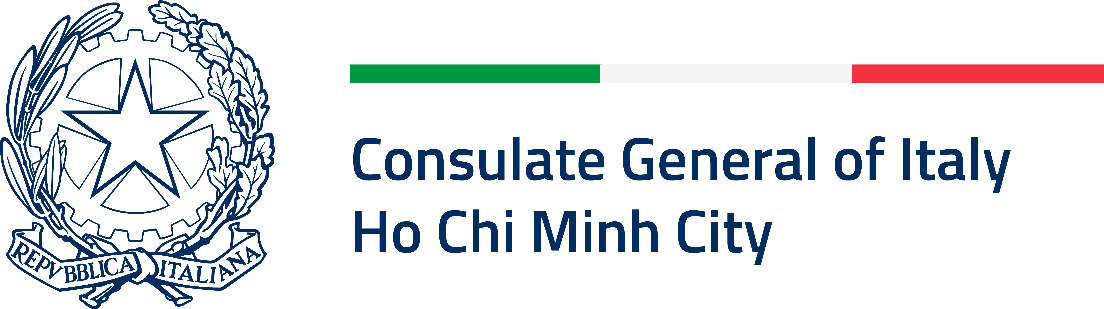 Pharmaceuticals
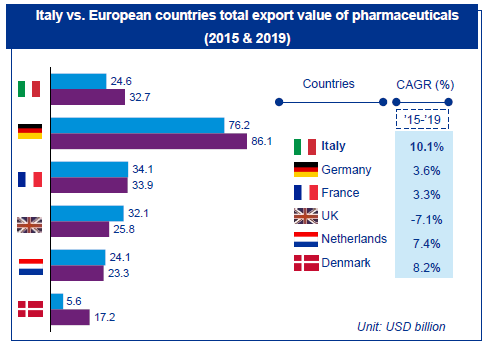 Opportunities for Italian products:
Chemicals and packaged medicaments 

With a robust pharmaceutical sector, Italy has strong competitive advantage to increase market shares of pharmaceuticals among Asian countries. 
Over the past five years, from 2015 to 2019, Vietnam’s demand for Italian pharmaceutical products has risen at a strong growth rate of 8.3% CAGR from USD 117.2 million to USD 161.5 million.
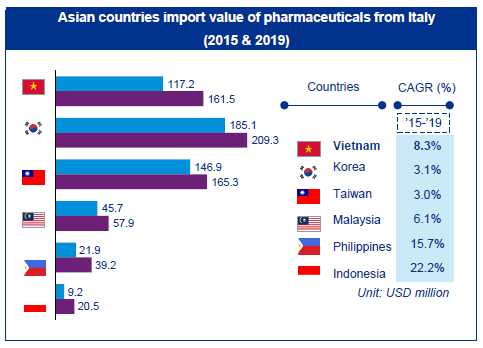 12
[Speaker Notes: Vietnam’s pharm aceutical industry is growing rapidly as a result of rising income per capita, urbanization, and aging population  

Vietnam’snewly-urbanizedcohortisbeginningtoage,leadingtoariseinnon-communicablediseases.These factors combined with rising personal income drives growth for Vietnam’s pharmaceutical sales over the past years. This creates an attractive market for global pharmaceutical companies looking for emerging markets growth

Growthinpersonalincomehasstimulatedconsumptioninpharmaceuticalproducts.Currently,VietnampharmaceuticalcompaniesstillheavilydependsonimportsforActivePharmaceuticalIngredientswhichopenopportunitiesforhighqualitymaterialsfromItaly.

With a robust pharmaceutical sector, Italy has strong competitive advantage to increase market shares of pharmaceuticals among Asian countries. 


From 2014 to 2019, Italy witnessed top pharma export growth of 10.1% in Europe. 
Over the past five years, from 2015 to 2019, Vietnam’s demand for Italian pharmaceutical products has risen at a strong growth rate of 8.3% CAGR from USD 117.2 million to USD 161.5 million. 


As Vietnam economies grow, and healthcare provision and insurance mechanisms expand, Italy is in a strong position to supplyand meet the growing demand of pharmaceutical products]
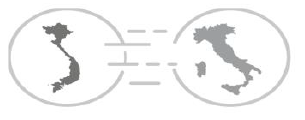 Made in Italy (Tripe F: Food, fashion, furniture)
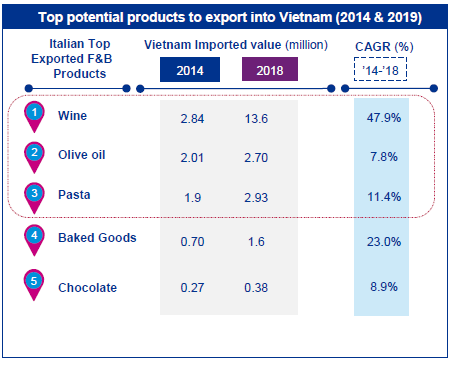 Increase in middle class and capacity of expense

Appreciation for Made in Italy (style, beauty and quality even more than anywhere else)

Search for “status” by young urbanized people

Top exports F&B goods have witnessed a strong rise in demand, especially for Wine, Olive oil and Pasta from Italy.

Vietnam’s increasing demand for food preparation machineries will make Italy an ideal import partner
13
[Speaker Notes: Vietnam’s F&B  industry growing and maturing. This is driven by a large, young and rapidly urbanized population that has a growing level of disposable income with a rising demand for F&B consumption.  

As an underpenetrated market with a high growth rate, Vietnam will become an attractive export destination for Italian F&B suppliers. 


For the past 5 years, Vietnam’s imports of F&B products were below the Asian countries’ average of USD 2 billion. However, Vietnam is among one of the top countries in terms of growth rate for demand of Italian imported products compared to regional peers.

Even though Italian F&B products are underpenetrated in Vietnam, its top exports F&B goods have witnessed a strong rise in demand, especially for Wine, Olive oiland Pasta.

Vietnam’s increasing demand for food preparation machineries will make Italy an ideal import partner



The export market for Italy’s industrial food preparation machineries amounted to USD 2.2 billion in 2018, when it reached its position as the second top exporter in Europe. 
In Asia, Vietnam is among the top import destinations for Italian industrial food preparation machineries. This is reflected in a substantial CAGR value of 52% from 2014 to 2018.

Key implications for Italian companies
Vietnam’s rapid population growth is leading to an upsurge in demand for not only F&B products, but also industrial food relatedmachineries. Given its substantial export value, Italy is in an optimal position to supply and meet the growing demand for high quality food preparation equipment in Asia, especially Vietnam.]
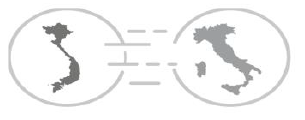 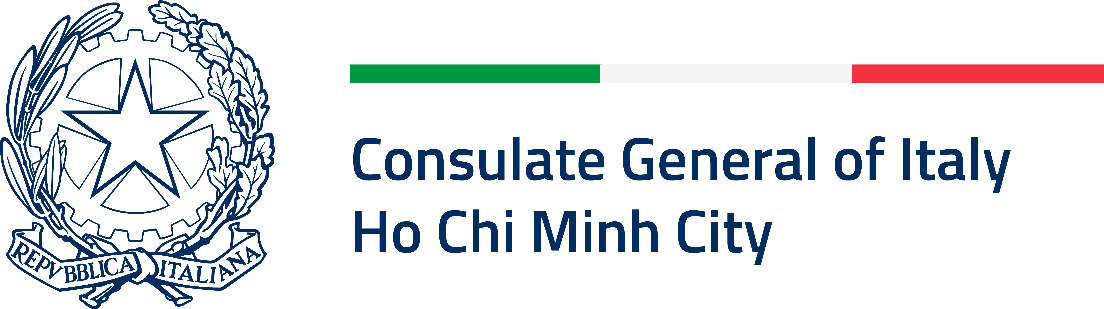 Furniture
Vietnam has a fast-growing market for European and Italian furniture products among regional Asian countries 
Italy accounts for 5.3% of Vietnam’s furniture imported value in 2018
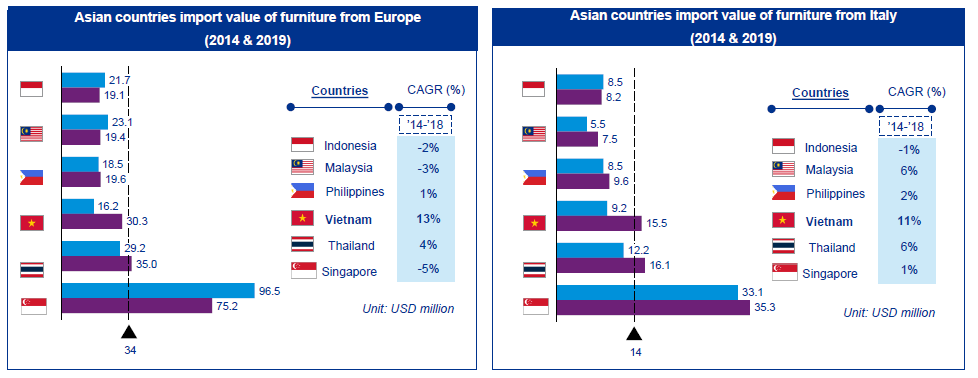 14
[Speaker Notes: Vietnam has a fast-growing market for European and Italian furniture products among regional Asian countries 


From 2014 to 2019, Vietnam’s demand for European and Italian furniture products has witnessed the highest growth rate among Asian countries, driven by various factors such as a rise in disposable incomes, growth of real estate, and hospitality industries.


As Vietnam’s economic grow and income per capita rise, the demand for luxury and premium furniture productswill also rises.Italy is in a strong position to supply and meet the growing demand of this sector.  

As the second top exporter of furniture to Vietnam, Italy accounts for 5.3% of Vietnam’s furniture imported value in 2018 


Vietnam is emerging as a top manufacturer of furniture products in South EastAsia exporting to large market such as US, UK, China, Japan and. Currently, there are over 5,500 enterprises in the country engaged in producing and trading furniture products to supply for a large domestic market as well as export markets. 
The country’s import value has grown at an impressive CAGR of 30.7%, from 2014 to 2018, with China and Italy as the two biggest exporter of furniture into Vietnam.. 


Italian companies can utilize Vietnam as a destination to outsource furniture manufacturing as well as a consumption market forItalian furniture products.]
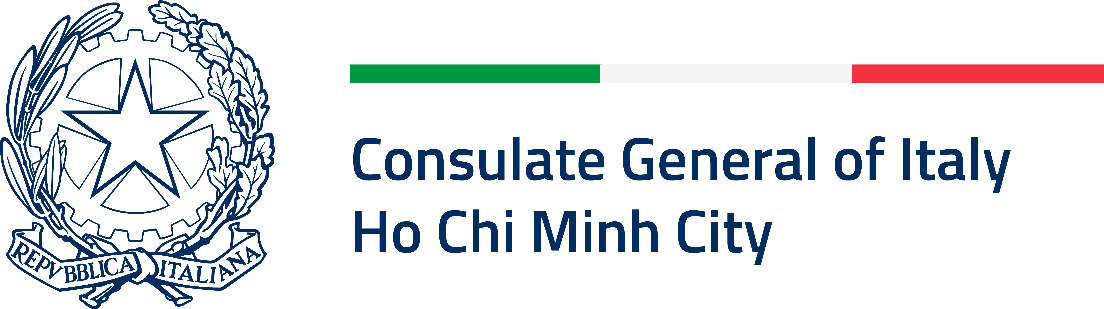 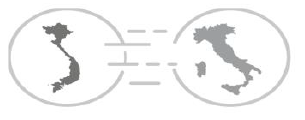 Education
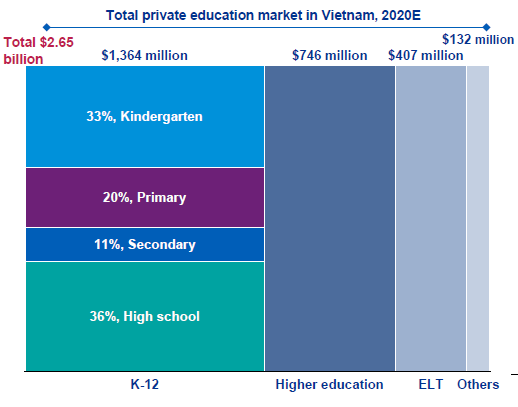 Unattractive public education

Strong demand for international education

Mobility limits for the Covid emergency
15
[Speaker Notes: - Private sector still plays a small part in Vietnam education system; however, it has grown rapidly in the recent years, especially in K-12 level.
- The decrease in number of student in higher education level in Vietnam can be explained by the growing demand for study abroad across the country’s middle and upper classes.
- 180,000 Vietnamese college student are currently studying overseas. This represents more than10% of all Vietnamese college students. USA is currently the largest destination market with 25,000 college students 

- Total private education revenue in Vietnam is ~2.65 billion in 2020 and expected to reach ~4.9 billion by 2025. K-12 and ELT are the fastest growing segments 
- The private education market in Vietnam is estimated to value at USD2.65 billion in 2020, with K-12 making up 51% in total overall revenue.]
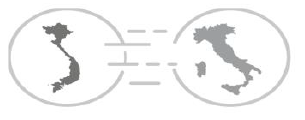 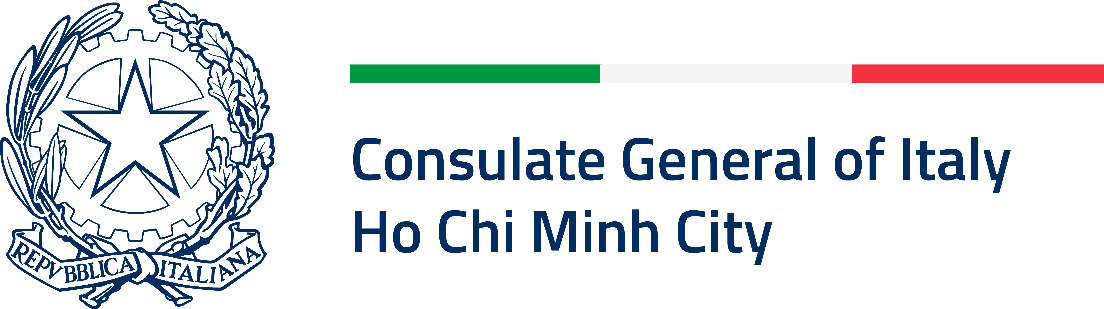 Renewable Energy (Solar& wind)
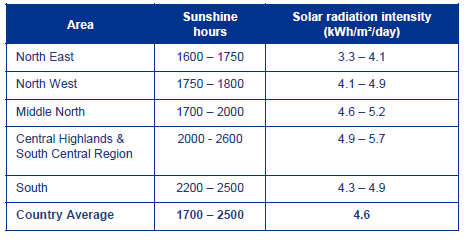 Growing demand for energy to support of industrialization

Strong incentives on renewables

Regulatory framework not optimal but returns very high

Even for small operators

Strong competition

New plants are required to ensure that demand can be met in the next four to five years, with higher investment in the electricity sector needed which open opportunities for Italian investors
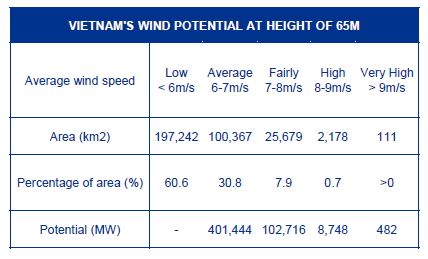 16
[Speaker Notes: New plants are required to ensure that demand can be met in the next four to five years, with higher investment in the electricity sector needed which open opportunities for Italian investors


Vietnam has attractive conditions for renewable energy growth]
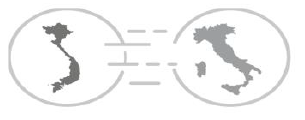 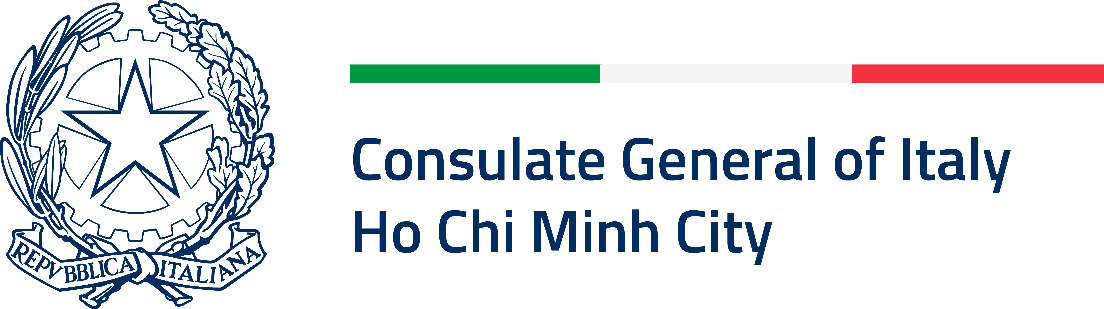 Tourism
forecasted that in 2024, tourist departures to Europe from Vietnam will surpass that of 2019 despite the COVID-19 pandemic
17
[Speaker Notes: Vietnam’s growth rate in tourist departures to Europe is the highest compared to select regions. This is most likely attributed to rising income and an underdeveloped domestic travel market. It is also forecasted that in 2024, tourist departures to Europe from Vietnam will surpass that of 2019 despite the COVID-19 pandemic; this is only also present in Indonesia.
With rising income, many middle classVietnamese families are able toafford international travel. However, travels are most often within Asia due to proximity, awareness, and price. Though trips to North America and Europe are considered as expensive by many, there has beensteady growth over the years in tourist departures from Vietnam.]
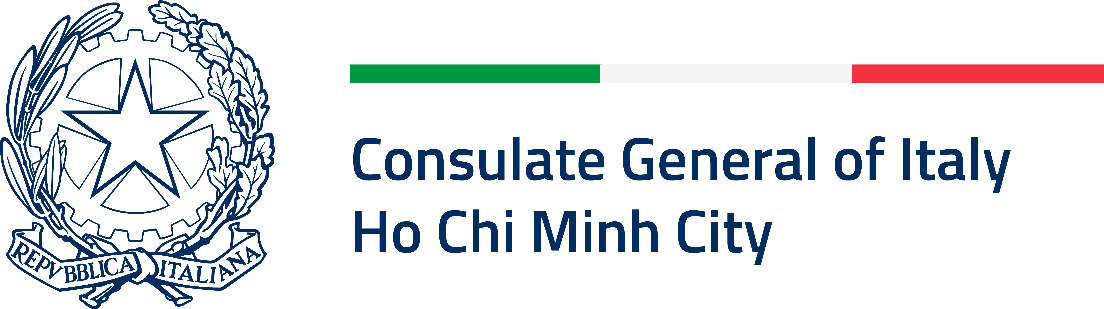 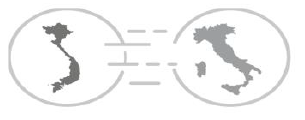 Full report
Check: https://ambhanoi.esteri.it/ambasciata_hanoi/it/i_rapporti_bilaterali/cooperazione_economica/focus-settori.html
 send an email to commerciale.hanoi@esteri.it 
1st in-depth webinar present the report 
Sector: Textile-Clothing-Footwear and Furniture 
Time: Thursday June 3, 2021, at 10.00 am Italian time 
Platform: Lifesize
Livestream: https://stream.lifesizecloud.com/extension/9300856/3ff5088f-7c60-4eba-9a17-8cd0afd52472  

EVFTA
http://trade.ec.europa.eu/doclib/press/index.cfm?id=1437
Report: Prioritizing Business opportunities for Italian Companies in Vietnam (Embassy of Italy in Hanoi in cooperation with KPMG)
18
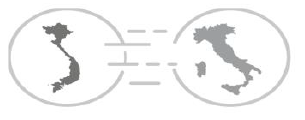 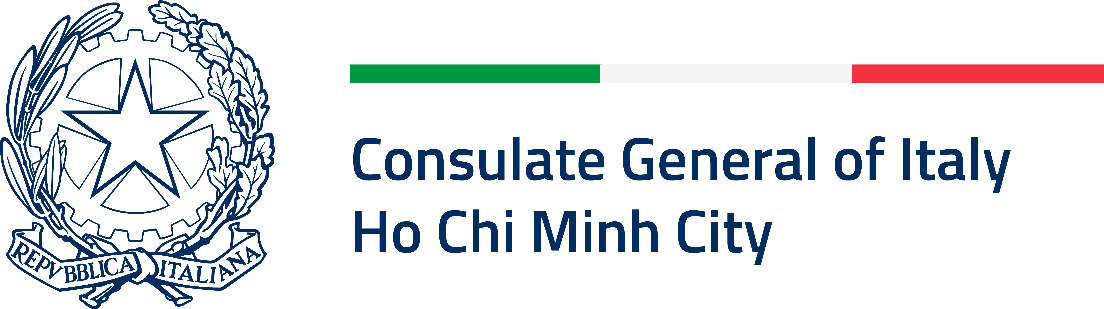 Thank youdante.brandi@esteri.it – T. +84.28.3827.5451 www.conshochiminh.esteri.it -
19
[Speaker Notes: Thank you]